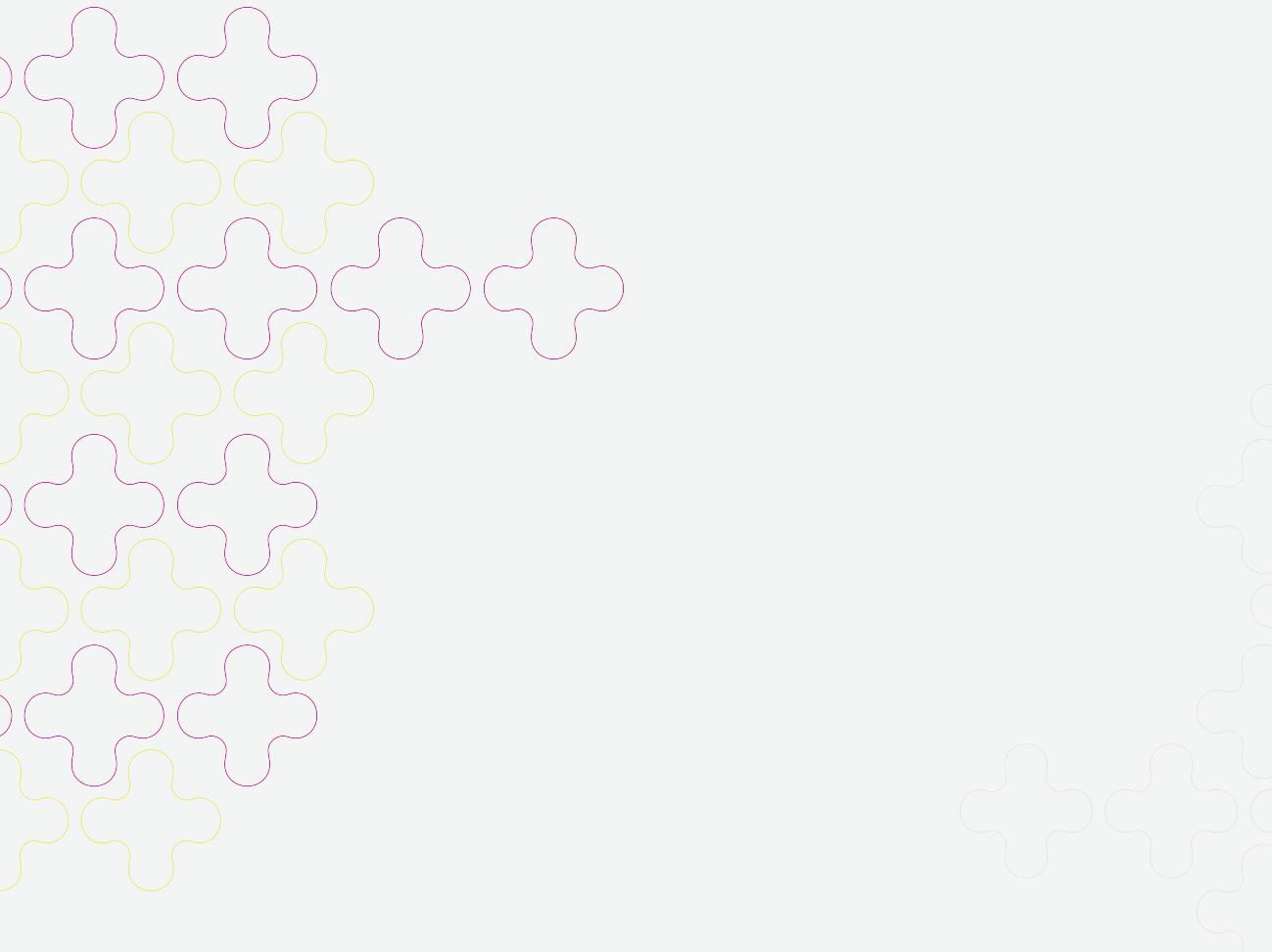 Cartão Viva+ no Paraná
Grupo Familiar
R$ 6,20
Grupo Familiar
R$ 5,80
Grupo Familiar
R$ 1,30
Os Benefícios são independentes e tem valores acumulativos.
O trabalhador pode escolher, dentre os benefícios liberados pela empresa, o que ele deseja aderir.
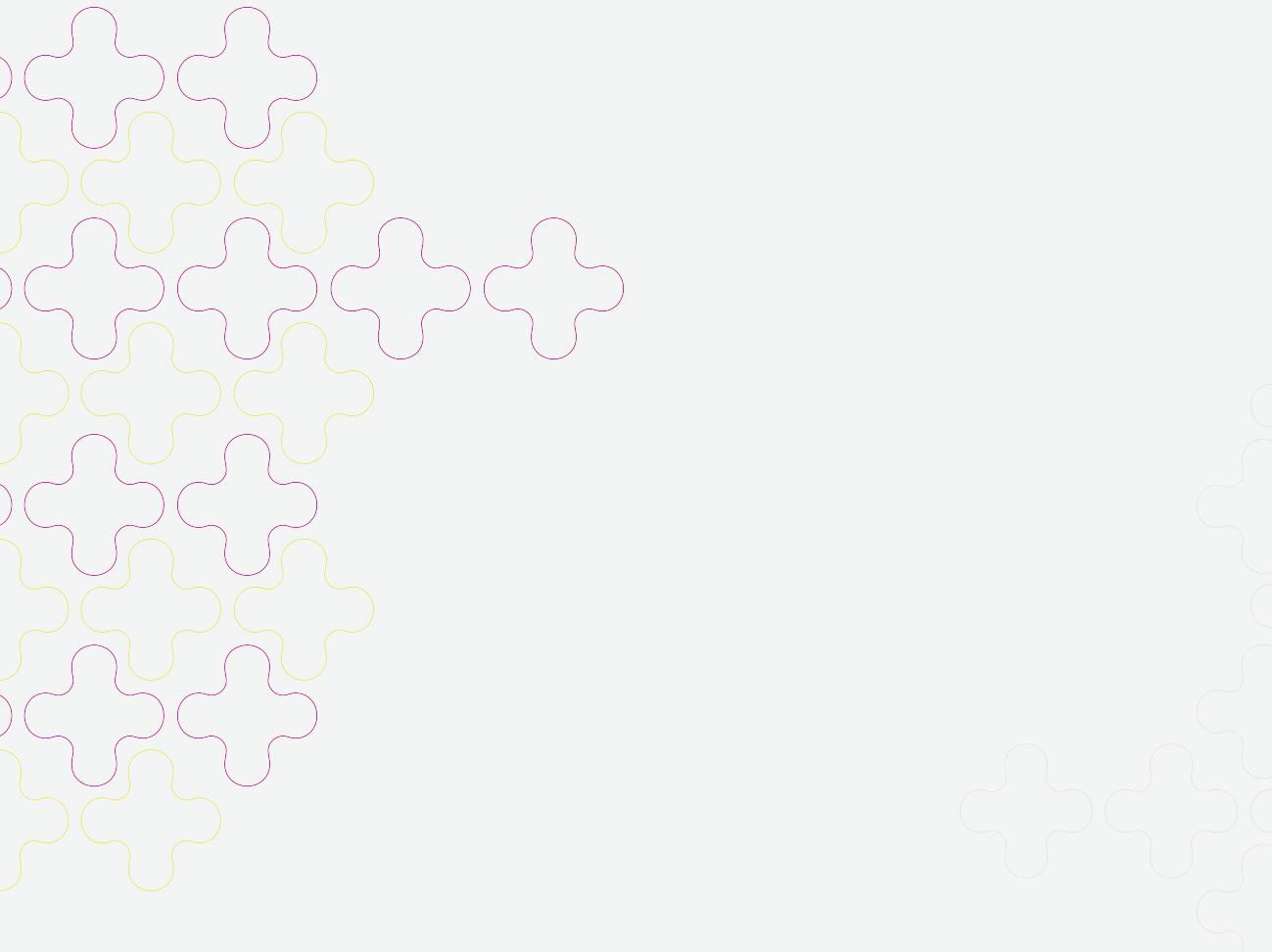 Planilha de Valores do Cartão Viva+
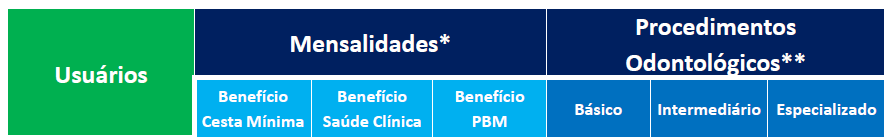 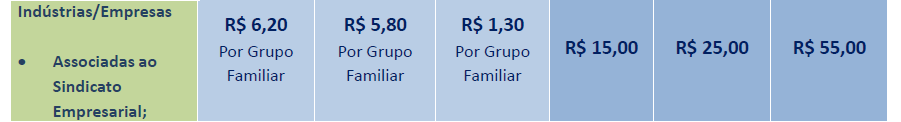 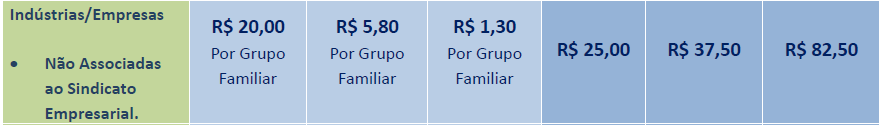 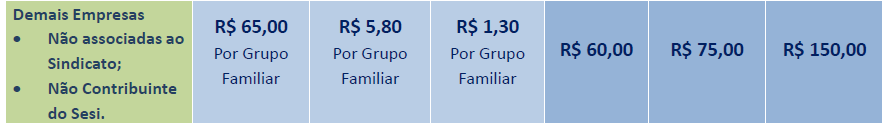 *Os valores das Mensalidades são acumulativos.
** Conforme utilização.
Valores Válidos a partir de Fevereiro/2016
Os procedimentos classificados com Avançados possuem valores individuais, podendo ser consultado no site do Cartão Viva+: www.sesipr.org.br/cartaovivamais ou tabela em anexo.